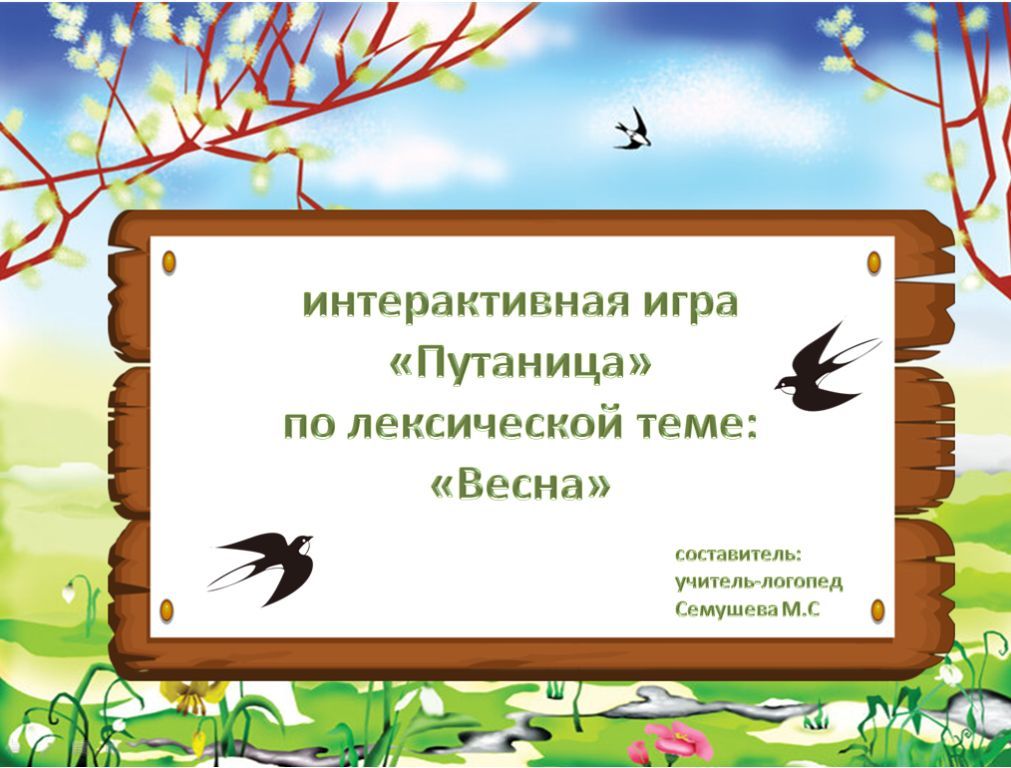 Старшая логопедическая группа
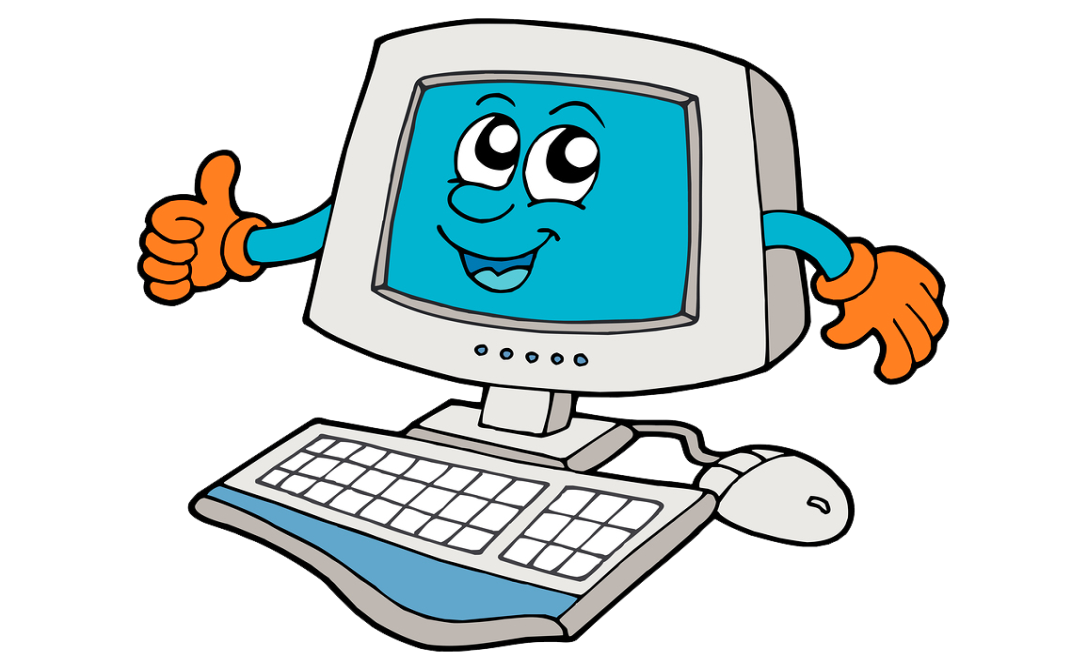 учитель – логопед
     Ермакова С. Г.
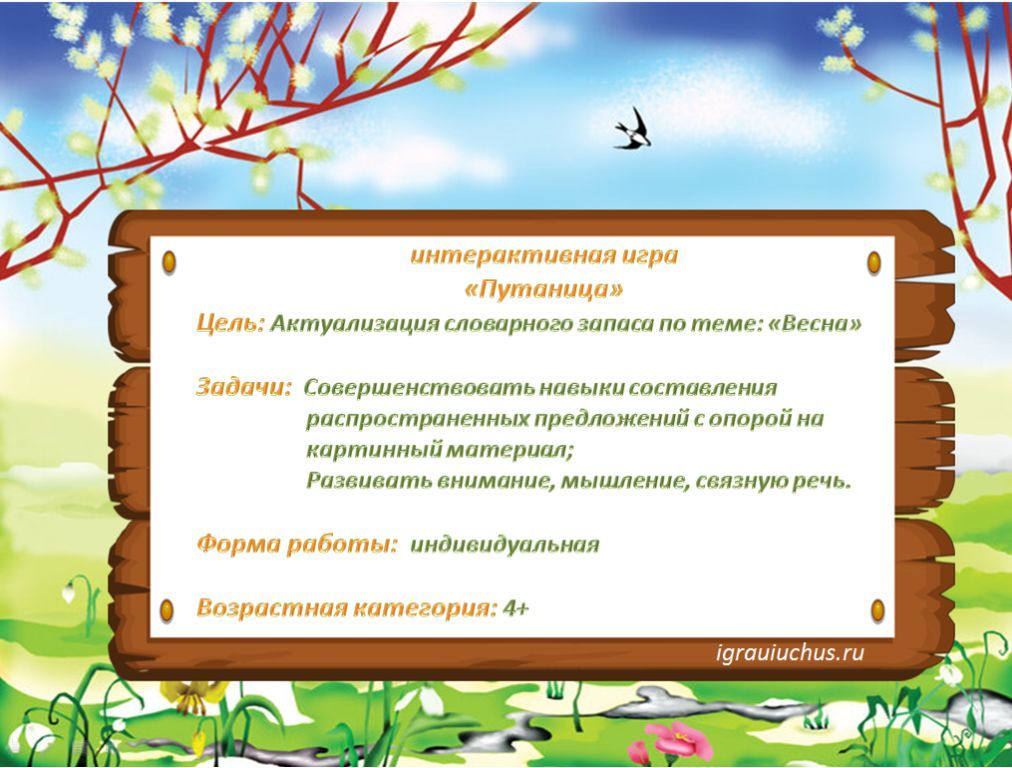 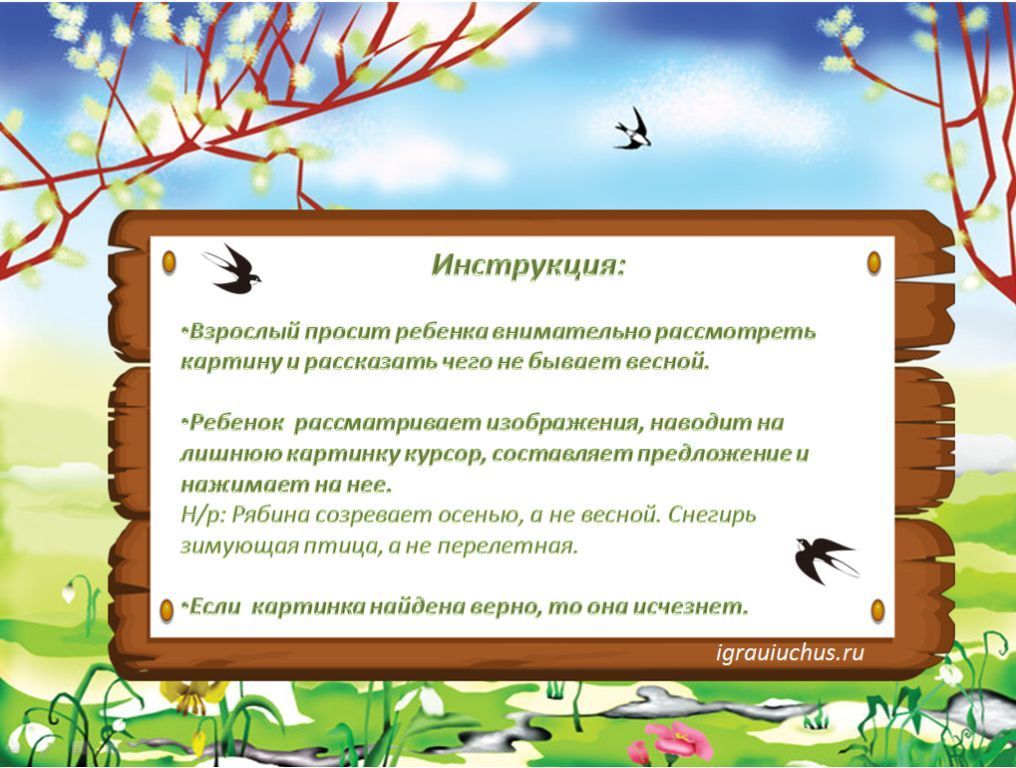 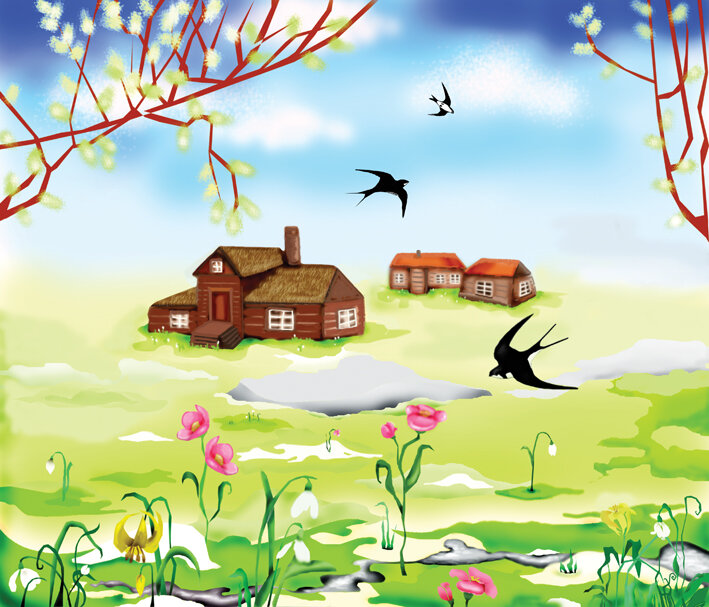 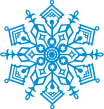 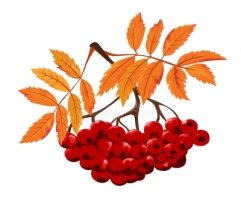 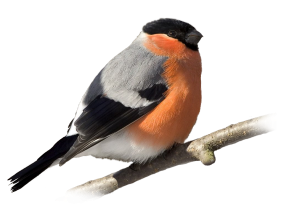 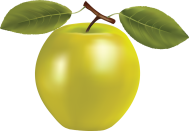 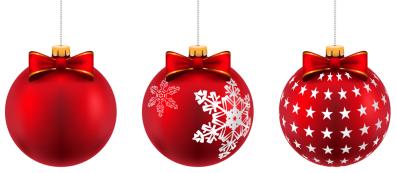 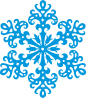 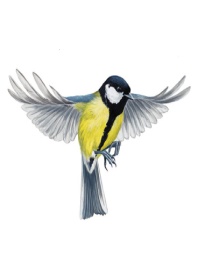 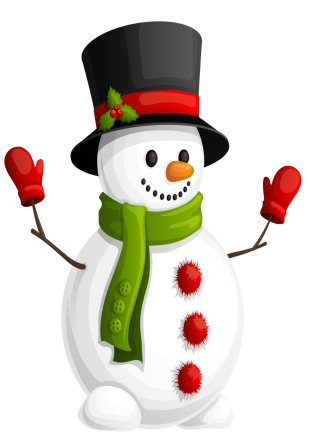 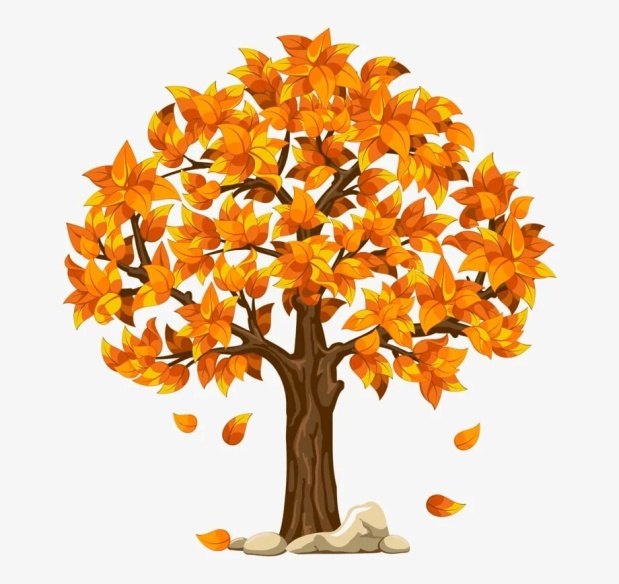 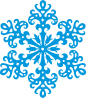 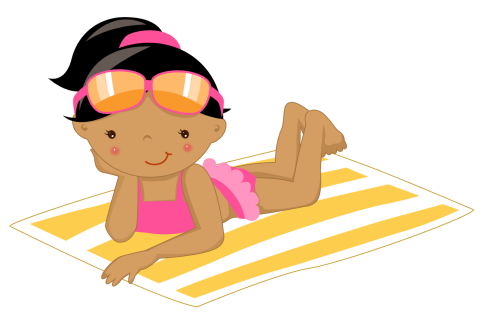 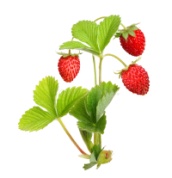 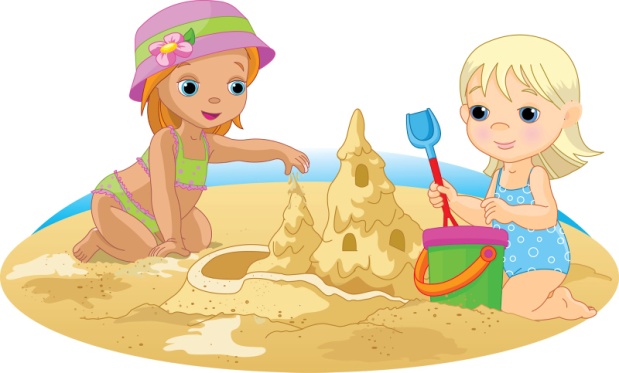 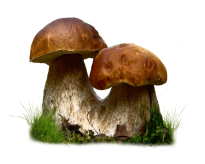 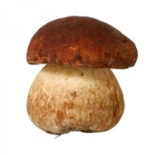 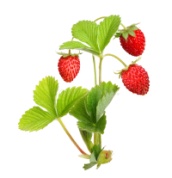 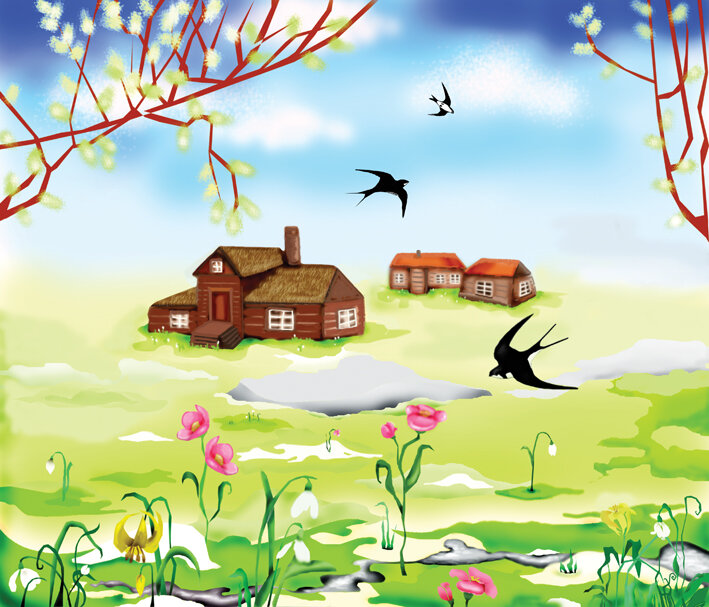 Молодцы!